Федеральное государственное бюджетное образовательное учреждениевысшего образования «Красноярский государственный медицинский университет имени профессора В.Ф.Войно-Ясенецкого»Министерства здравоохранения   Российской ФедерацииФармацевтический колледж
Лекция  № 10
Клиническая фармакология средств  для лечения некоторой эндокринной патологии
Преподаватель
                          Брюханова И.Я.
План лекции
1. Щитовидная железа: понятие, гормоны и их функция
2. Сахарный диабет: понятие, типы сахарного диабета 
2.Клинико-фармакологическая характеристика инсулинов 
3.Клинико-фармакологическая характеристика синтетических антидиабетических средств:  
    1) Клинико-фармакологическая характеристика производных 
    сульфонилмочевины
   2) Клинико-фармакологическая характеристика бигуанидов
4.Оценка эффективности и безопасности лекарственных средств, применяемых для лечения сахарного диабета
5.Гормоны щитовидной железы
6.Гипотиреоз: понятие, симптомы
7.Клинико-фармакологическая характеристика  препаратов, применяемых для заместительной терапии при гипотиреозе
8.Гипертиреоз: понятие. симптомы 
9.Клинико-фармакологическая характеристика тиреостатиков
10.Оценка эффективности и безопасности лекарственных средств, применяемых для лечения патологии щитовидной железы
Гормоны (от греч. возбуждаю, побуждаю) - биологически активные вещества специфического действия, органической природы, вырабатывающиеся в специализированных клетках желез внутренней секреции.
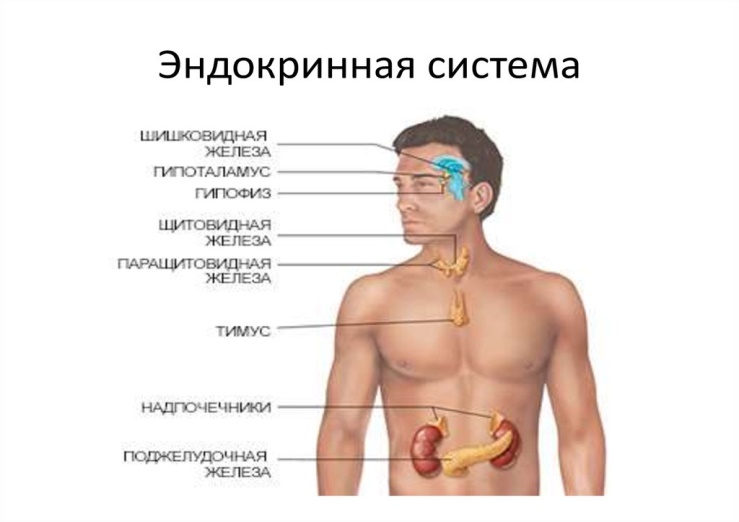 ЩИТОВИДНАЯ ЖЕЛЕЗА
Эндокринная железа, вырабатывающая 2 типа  
    гормонов.  
    Щитовидная железа продуцирует гормоны 
    тироксин (Т4)     и трийодтиронин (Т3).   
    Оба гормона оказывают сходное многогранное действие на организм, повышают потребность тканей в кислороде, усиливают энергетические процессы, стимулируют рост и дифференцировку тканей, влияют на функциональное состояние нервной и сердечно-сосудистой систем, печени, почек и других органов, усиливают всасывание глюкозы и ее утилизацию.   
     щитовидная железа продуцирует также кальцитонин - гормон гипокальциемического действия.
ГОРМОНЫ ЩИТОВИДНОЙ ЖЕЛЕЗЫ
Тиреоидные (йодсодержащие) гормоны:  
Т4 - тироксин (тетрайодтиронин)
Т3 – трийодтиронин
    Полипептидный гормон - кальцитонин (тиреокальцитонин). Он способствует переходу кальция и фосфатов из крови в костную ткань, в крови уровень кальция и фосфора снижается.
    Препарат – кальцитонин (миакальцик).
ФУНКЦИЯ ГОРМОНОВ ЩИТОВИДНОЙ ЖЕЛЕЗЫ
Регулируют основной обмен
Стимулируют обмен веществ
Усиливают процессы тканевого дыхания и синтеза белка в организме
Регулируют процессы в организме (дыхание, работу сердца, пищеварение, сон)
Необходимы для нормального умственного и физического развития
Участвуют в контроле над массой тела 
    Недостаточная продукция тиреоидных гормонов приводит к развитию гипотиреоза.
СИМПТОМЫ ГИПОТИРЕОЗА
Заторможенность, вялость, апатия.
Ослабление умственной деятельности.
Распространенный слизистый отек кожи и подкожной клетчатки (за счет пропитывания тканей гидрофильным муцином). 
Сухость кожи, сухость и выпадение волос.
Увеличение веса.
Гипотония, брадикардия.
Запоры, редкое мочеиспускание.
Крайняя форма гипотиреоза называется микседемой. Наиболее опасным осложнением ее является гипотиреоидная кома.
        СИМПТОМЫ ГИПОТИРЕОИДНОЙ КОМЫ
Сердечно-сосудистая недостаточность.
Сухая холодная кожа.
Отек серозных оболочек и слизистых.
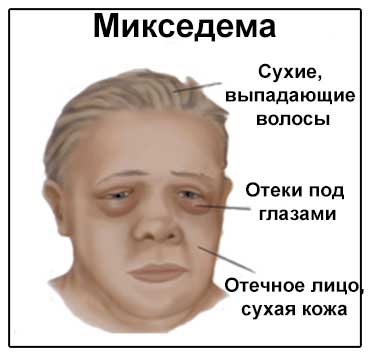 ПРЕПАРАТЫ ТИРЕОИДНЫХ ГОРМОНОВ
Синтетические аналоги гормонов
 щитовидной железы:
Левотироксин натрия (L-тироксин, Эутирокс)
Лиотиронин (Трийодтиронин Берлин –Хеми)
        Комбинированные препараты
Тиреотом (левотироксин+лиотиронин)
Тиреокомб(левотироксин+лиотиронин+КI)
        Препараты тиреоидных гормонов используются для заместительной терапии при гипотиреозе.
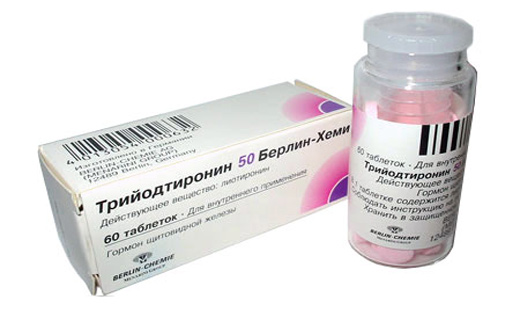 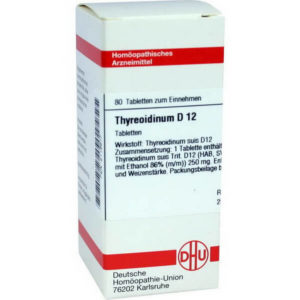 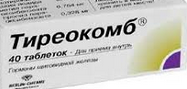 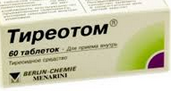 МНН: Левотироксин натрия
ТН:   L-тироксин, Эутирокс,    Баготирокс  
       Медленнодействующий синтетический гормон щитовидной железы. Лечение начинают с    дозы (25 мкг), постепенно доводят до 100мкг, чтобы нивелировать клинические проявление заболевания.  
Фармакологическая группа: тиреоидное средство.
Форма выпуска: таблетки 50, 75,
 100, 125, 150 мкг.
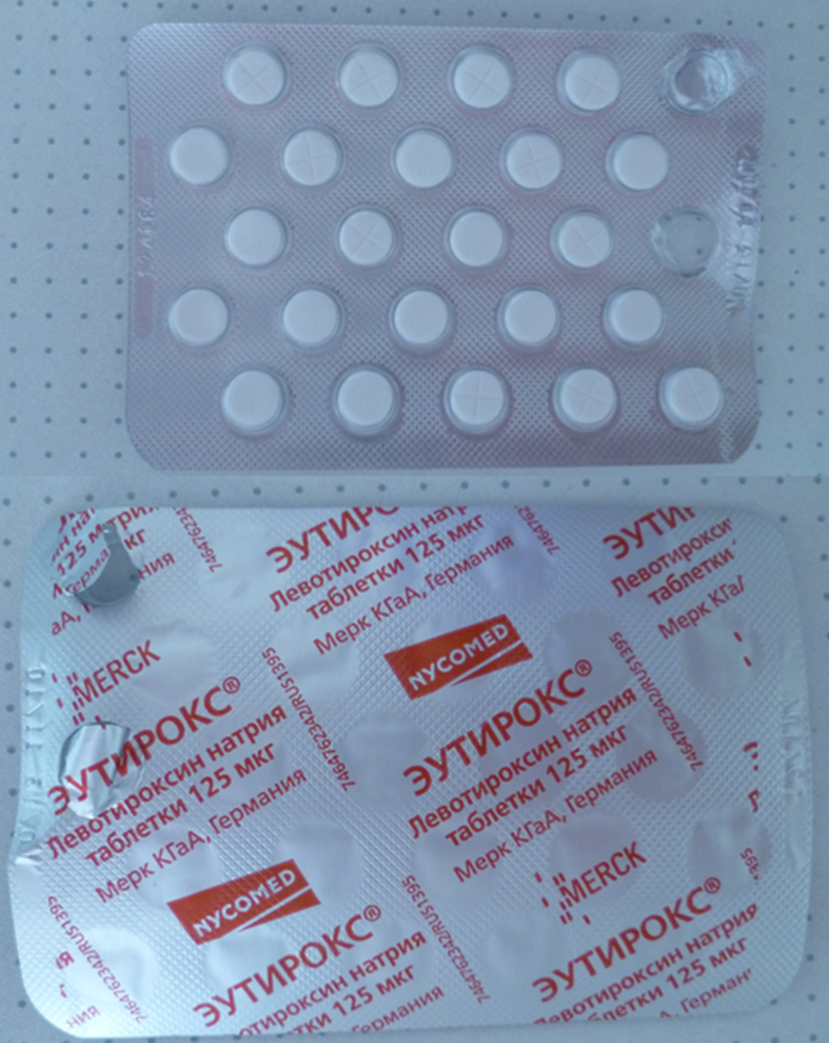 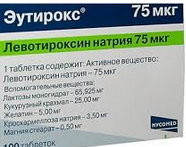 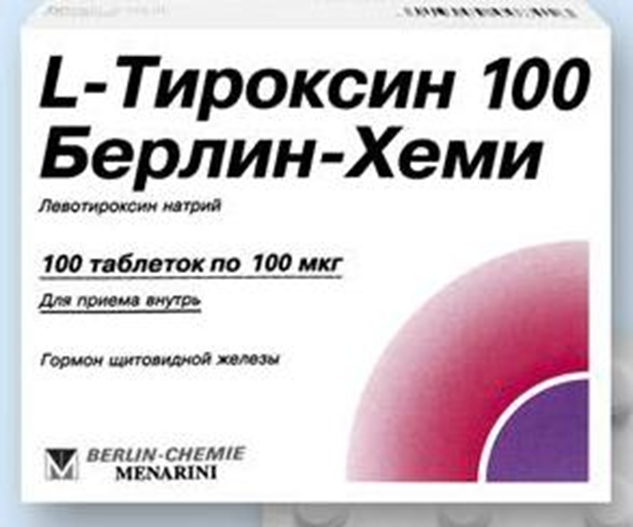 Лиотиронин – трийодтиронин (Т3)  
  Быстродействующий синтетический препарат,  из организма выводится  быстро. 
В 4-8 раз активнее левотироксина натрия, лучше всасывается в ЖКТ. 
Препарат не применяют для обычной заместительной терапии, он показан при неотложных состояниях - микседематозной коме и психозе. 
При этом особенно 
следует опасаться развития 
осложнений со стороны сердца.
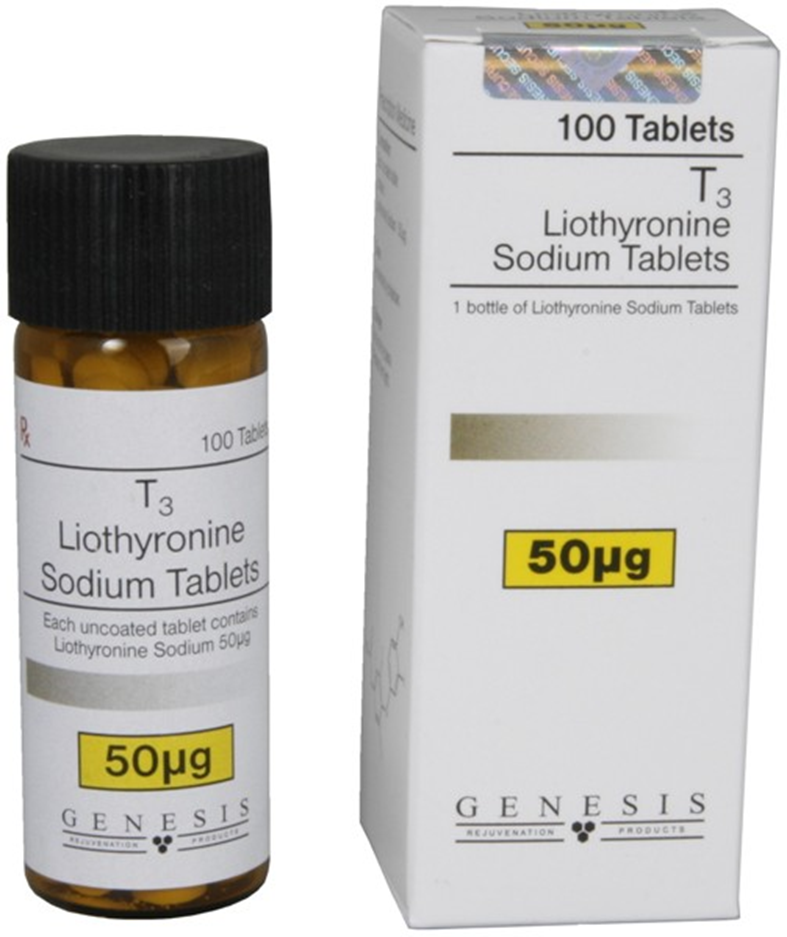 Тиреотом - комбинированный препарат-левотироксин 120мкг, лиотиронин 40 мкг. Назначают по ½-1 тб. в сутки. Действие начинается быстро за счет лиотиронина, а пролонгация эффекта обусловлена левотироксином.
Тиреокомб – комбинированный препарат – лиотиронин 10 мкг., левотироксин 70 мкг, йодит калия 150мг. Назначают по 1 тб. 3 раза в день.
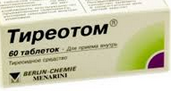 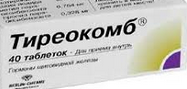 Показания к применению: первичный и вторичный гипотиреоз; аутоиммунный тиреоидит; ДТЗ в стадии ремиссии с целью предотвращения зобогенного эффекта мерказолила; узловой зоб с явлениями гипотиреоза; диффузный нетоксический зоб.
Противопоказания: абсолютные противопоказания отсутствуют, т. к. их назначают с целью заместительной терапии в качестве жизненнонеобходимой терапии. Осторожно назначать у больных в острый период ИМ, с высокой артериальной гипертонией, ИБС, нарушениями функции печени и почек.
ПОБОЧНЫЕ ЭФФЕКТЫ
Тахикардия, нарушение   
    сердечного ритма.
 Повышение АД.
 Обострение ИБС.
 Возможно повышение уровня  
    сахара в крови.
 Аллергические реакции.
Диспепсические расстройства.
КЛИНИЧЕСКАЯ ФАРМАКОЛОГИЯ АНТИТИРЕОИДНЫХ СРЕДСТВ (ТИРЕОСТАТИКИ)
Показания к назначению препаратов этой группы является гипертиреоз, связанный с повышением функции щитовидной железы и уровня тиреоидных гормонов в крови. Причиной гипертиреоза чаше всего является диффузный токсический зоб. У пожилых людей м.б. узловой зоб.
Гипертиреоз – диффузный токсический зоб, Базедова болезнь. В клинической практике встречается чаще. Это заболевание характеризуется триадой симптомов: зоб, пучеглазие, тахикардия. У больных отмечается повышенная возбудимость, раздражительность, похудание, непереносимость тепла, потливость, дрожание рук, тахикардия, повышение АД, повышен основной обмен.
Гипертиреоз - повышенная выработка гормонов Т3, Т4. Сопровождается резким увеличением процессов основного обмена, сопровождается следующими клиническими проявлениями:
пониженная масса тела;
повышенная возбудимость и раздражительность;
артериальная гипертензия; 
тахикардия; 
непереносимость тепла; 
тремор (дрожание) рук; 
диарея, частые мочеиспускания;
зоб (увеличение щитовидной железы); 
экзофтальм (пучеглазие).
Антитиреоидные средства
Тиамазол (Тирозол,Мерказолил) 
  Пропилтиоурацил (Пропицил)   
  Калия йодид  
  Калия перхлорат
МЕХАНИЗМ ДЕЙСТВИЯ ТИРЕОСТАТИКОВ
Тиреостатики подавляют синтез Т3 и Т4. Они ингибируют фермент тиреоидную пероксидазу, который переводит йод в активную форму и способствует йодированию  тирозина и образованию гормонов Т3 и Т4. 
Пропилтиоурацил, кроме того, тормозит превращение Т4 в Т3.  
Тиамазол в 10 раз активнее пропилтиоурацила.
Эффект препаратов сходен, однако пропилтиоурацил  не проходит через плацентарный барьер, поэтому назначают при гипертиреозе у беременных (хотя беременность при гипертиреозе наступает редко). 
     Калия перхлорат тормозит активный захват йода щитовидной железой.
     Калия йодид  нарушают высвобожде- ние тиреоидных гормонов в кровь.
Фармакокинетика:
Тиамазол при приеме внутрь быстро и почти полностью всасывается  С белками плазмы крови практически не связывается. Концентрируется в ткани щитовидной железы. Медленно метаболизируется в щитовидной железе, а также в почках и печени. Небольшие количества тиамазола обнаруживаются в грудном молоке. Т1/2 около 3–6 ч, при печеночной недостаточности увеличивается. Выводится почками (70% в течение 24 ч, причем 7–12% в неизмененном виде) и с желчью.
Показания к применению
Гипертиреоз, связанный с повышением функции ЩЖ и уровня тиреоидных гормонов в крови.
Подготовка к хирургическому лечению тиреотоксикоза, послеоперационные рецидивы тиреотоксикоза
 Особенности применения: внутрь, после еды, при легких и средних формах по 0,005 3 раза в сутки, при тяжелой форме - по 0,01 3 раза в сутки. Поддерживающая доза составляет 5-10 мг/сут.
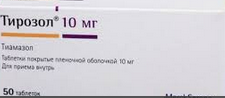 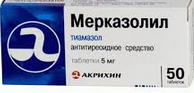 Пропилтиоурацил
Таблетки по 50мг. Назначают внутрь, не разжевывая, запивая достаточным количеством жидкости по 75–100 мг/сут, поддерживающая доза — 25–50 мг/сут.
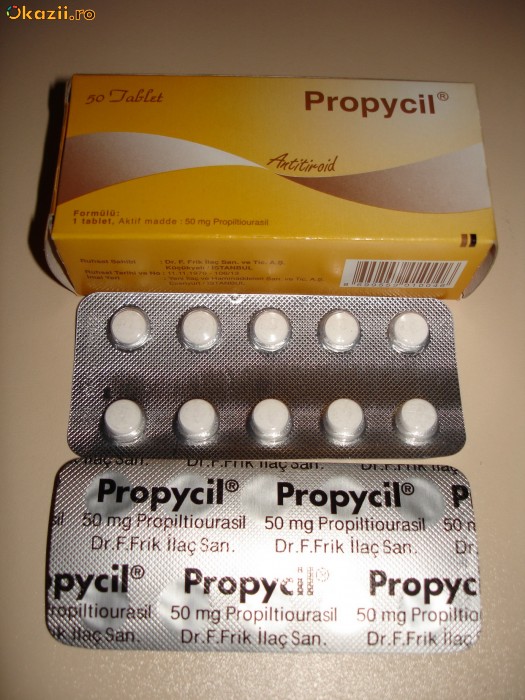 ПОБОЧНЫЕ ЭФФЕКТЫ ТИРЕОСТАТИКОВ
Лейкопения, вплоть до   агранулоцитоза 
Аллергические реакции 
Диспепсические расстройства
Гепатотоксичность
Головная боль, головокружение
Критерии оценки эффективности и безопасности лекарственных средств, применяемых при патологии щитовидной железы
Клинические
Контроль динамики состояния больного (самочувствие больного, изменение   массы тела, чсс, АД, состояние кожы и слизистых); 
Контроль нежелательных реакций на препараты.
            Лабораторно -  инструментальные
 Определение уровня  тиреоидных гормонов крови; 
 Общий анализ крови не реже 1 раза в неделю; 
 ЭКГ;
Сахарный диабет (СД)
Сахарный диабет (СД) – это гетерогенное заболевание, характеризующееся хронической гипергликемией, обусловленной абсолютной или относительной недостаточностью инсулина, что приводит к нарушению всех видов обмена веществ, прежде всего углеводного, поражению сосудов (ангиопатии), нервной системы (нейропатии), а также других органов и систем.  
   Абсолютная недостаточность – нарушение секреции инсулина. 
   Относительная недостаточность – уменьшение количества рецепторов к инсулину на поверхности клеток и развитии толерантности клеток к его действию.
В ткани поджелудочной железы до 1 млн. островков Лангерганса, в которых сосредоточено несколько видов клеток, вырабатывающих гормоны. 
В- клетки (до 80%), секретируют инсулин, 
Альфа клетки вырабатывают– глюкогон (антогонист инсулина), 
Дельта клетки секретируют – соматостатин. 
Значение инсулина
1. Усиливает поглощение клетками глюкозы. Это важно для тканей, в которые без  инсулина глюкоза поступает мало (мышечная, жировая и др.), усиливает поступление глюкозы в печень, мозг, почки. 
2. Снижает концентрацию глюкозы в крови.
3. Ингибирует глюконеогенез.
4. Ингибирует липолиз (распад жиров).
5. Усиливает синтез белков и тормозит их распад 
   (анаболические действие).
6. Стимулирует рост и размножение клеток.
САХАРНЫЙ ДИАБЕТ I ТИПА
Встречается у более молодых людей чаще до 30 лет. Поражаются β-клетки островков Лангерганса поджелудочной железы. В этиологии заболевания – аутоиммунные процессы, вирусная инфекция, генетические факторы. Течение заболевания тяжелое, с развитием кетоацидоза при задержке введения инсулина. Лечение: постоянное, пожизненное введение препаратов инсулина - заместительная терапия инсулином.
САХАРНЫЙ ДИАБЕТ II ТИПА
Наблюдается у более пожилых людей, нередко имеет место ожирение. Возникает в результате гибели части бета-клеток, снижения выработки инсулина,  потери чувствительности клеток организма к инсулину  и нарушения его транспорта. Течение более легкое, обычно без кетоацидоза. Для лечения СД 2 типа назначают строгую диету, гипогликемические пероральные ЛС, при неэффективности сочетают с инсулином.
Классическая триада симптомов при СД:
• Полиурия (более 2л мочи в сутки).
• Полидипсия (чувство жажды).
• Полифагия (повышенный аппетит).
           Другие признаки СД:
• Сильный зуд в области половых органов. 
  Слабость, повышенная утомляемость.
•  Частые простуды.
•  Гнойные заболевания кожи, фурункулез, появление труднозаживающих язв.
•  Другие жалобы обусловлены поражением внутренних органов, сосудистой и нервной систем.
Цели лечения СД  
 Достижение и постоянное поддержание концентрации сахара в крови, максимально приближенной к норме.
 Снижение микро- и макрососудистых осложнений:
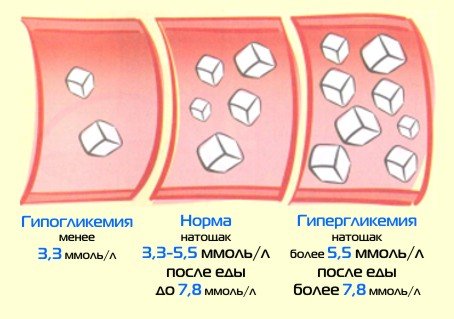 Клиническая  фармакология препаратов инсулина
Инсулин - гормон, вырабатываемый β-клетками островков Лангерганса поджелудочной железы. Влияет на все виды обмена, но особенно на углеводный обмен; увеличивает поглощение и использование глюкозы тканями, увеличивает синтез гликогена в печени; угнетает липолиз, препятствует образованию кетоновых тел, стимулирует синтез пептидов.
На протяжении 60 лет для лечения СД применяли говяжий и свиной инсулины, которые по составу несколько отличаются от человеческого и человеческие полусинтетические инсулины, полученные из свиных. В настоящее время получают человеческий инсулин генноинженерным способом. Его преимущества - не обладает иммуногенными свойствами, так как идентичен естественному гормону человека.  
        В РФ применяются только генноинженерные инсулины человека.
Классификация инсулинов по продолжительности действия
Инсулины ультракороткого действия
 Начало действия через 5-15 мин;
 Пик действия через 1- 2 часа;   
 Продолжительность действия   3 – 4.
Инсулин лизпро (Хумалог) – ДНК рекомбинантный аналог инсулина  человека.
Инсулин аспарт (НовоРапид Пенфилл, НовоРапид ФлексПен).
Инсулин глулизин (Апидра)
Инсулин лизпро Раствор для п/к и в/в введения (шприц-ручка  КвикПен)
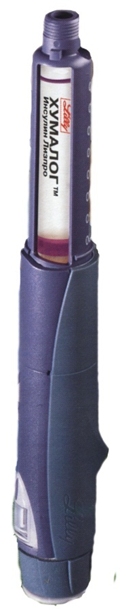 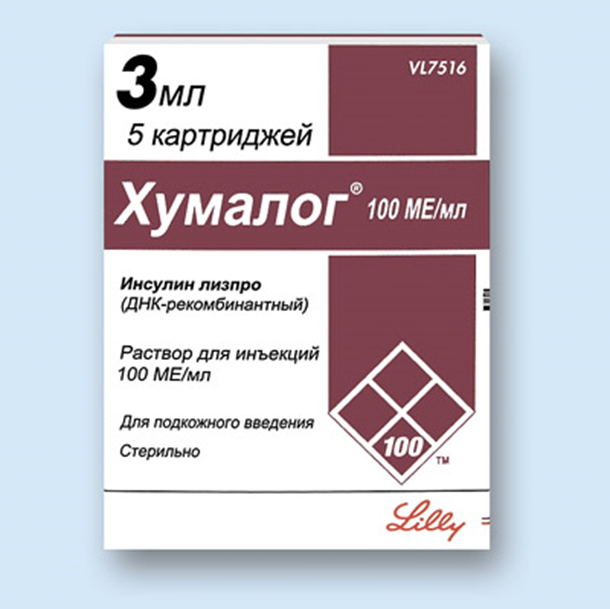 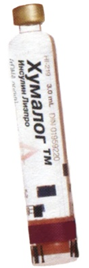 Инсулин аспарт    Раствор для п/к и в/в введения (шприц-ручки ФлексПен)
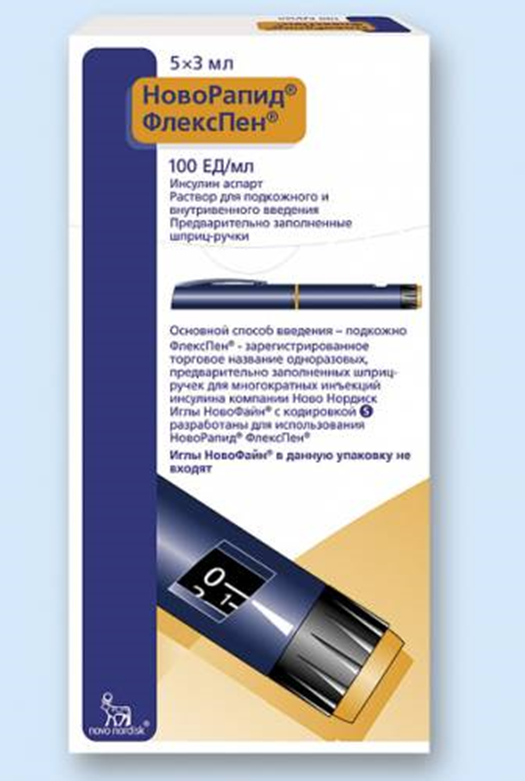 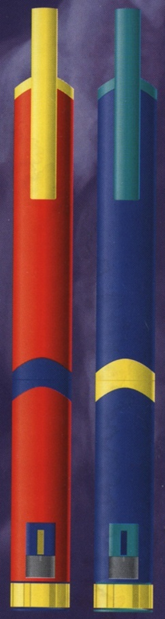 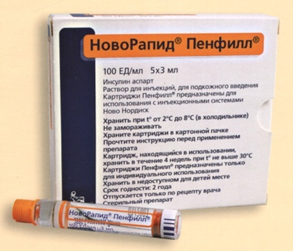 Инсулин глулизин  Раствор для п/к введения флаконы и шприц-ручки СолоСтар)
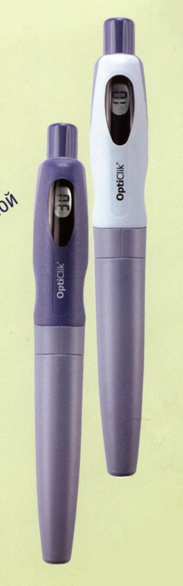 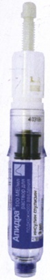 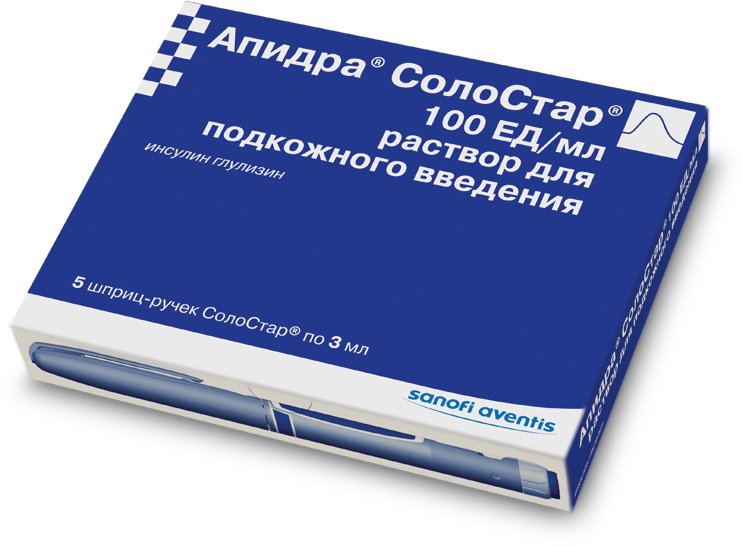 2. ИНСУЛИНЫ КОРОТКОГО ДЕЙСТВИЯ
Начало действия через 20-30 минут
Пик действия через 1-3 часа
Продолжительность действия 6–8 часов
   Инсулин растворимый [человеческий генно-инженерный] (Хумулин   Регуляр, Генсулин Р, Актрапид НМ ). Раствор для инъекций флаконы и шприц-ручки КвикПен™
Инсулин растворимый  (Хумулин Регуляр) ДНК-рекомбинантный человеческий. Вводят подкожно. Возможно в/в  введение.
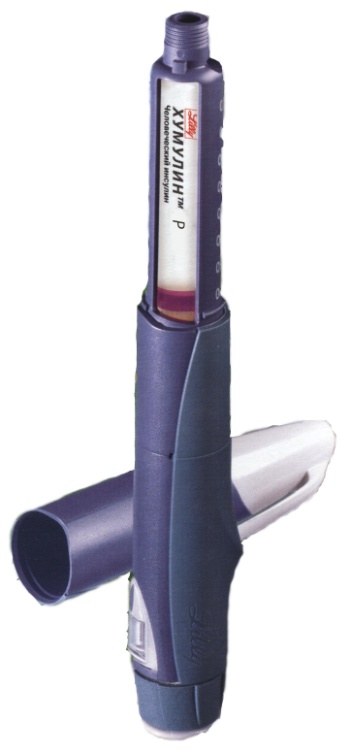 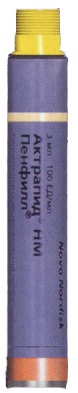 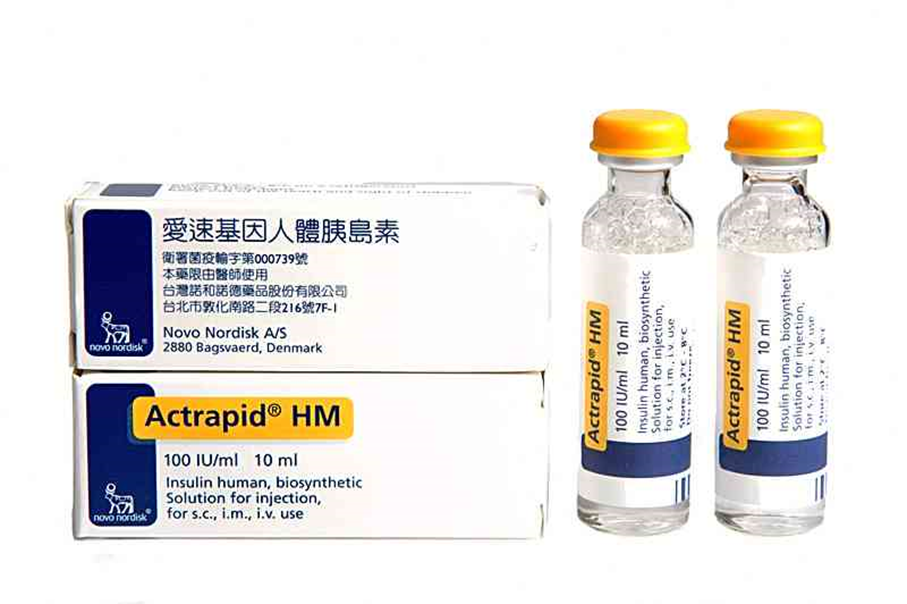 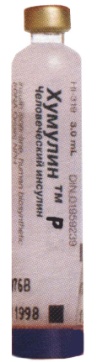 3. ИНСУЛИНЫ  СРЕДНЕЙ ПРОДОЛ-          ЖИТЕЛЬНОСТИ  ДЕЙСТВИЯ
Начало действия через 1-2 часа
Пик действия через 6-8 часов 
Продолжительность действия 12-16 часов
Инсулин-изофан [человеческий генно-инженерный] (Хумулин НПХ, Протафан НМ) 
Хумулин НПХ -  суспензия для п/к введения флаконы и шприц-ручки КвикПен).
Протафан НМ -суспензия для п/к введения картриджи и шприц-ручки ФлексПен,
Инсулин-изофан (Протафан НМ, Хумулин НПХ)
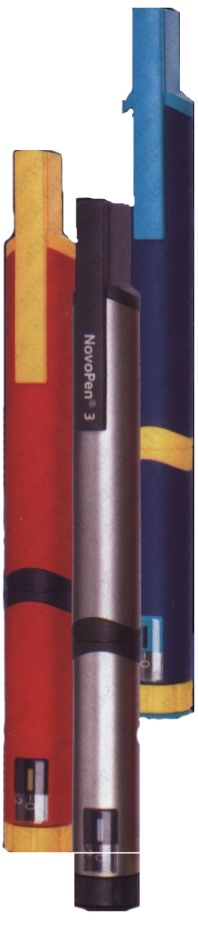 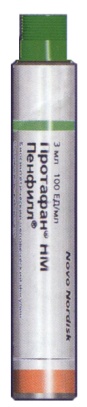 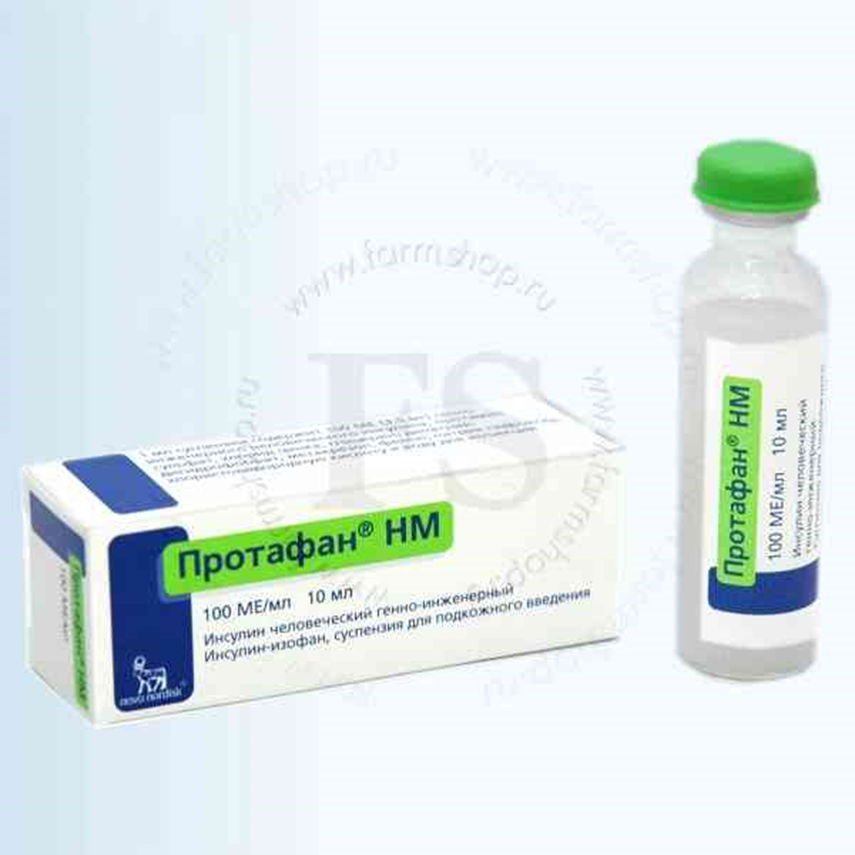 4. ИНСУЛИНЫ ДЛИТЕЛЬНОГО            ДЕЙСТВИЯ
Начало действия через 4 часа.
Пик действия через 10 -16 часов, у Лантуса нет пиков.
Продолжительность действия 24 -28 часов.
    Инсулин гларгин (Лантус) Раствор для п/к введения шприц-ручки СолоСтар
    Инсулин детемир (Левемир Пенфилл, Левемир ФлексПен). Раствор для п/к введения шприц-ручки КвикПен
Инсулин гларгин (Лантус)
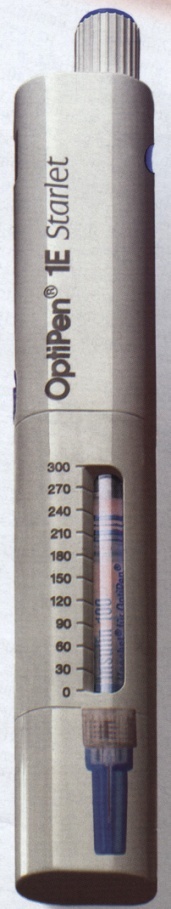 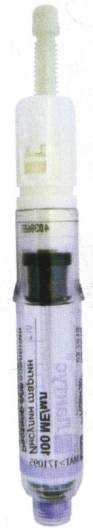 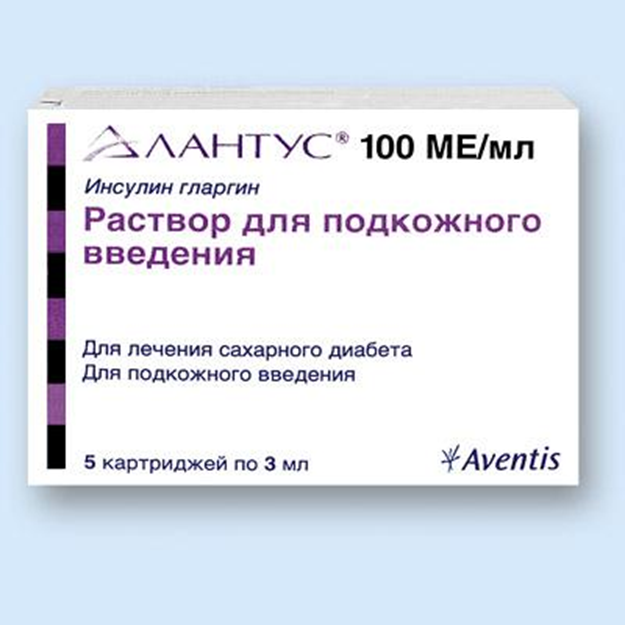 Инсулин детемир (Левемир Пенфилл, Левемир ФлексПен)
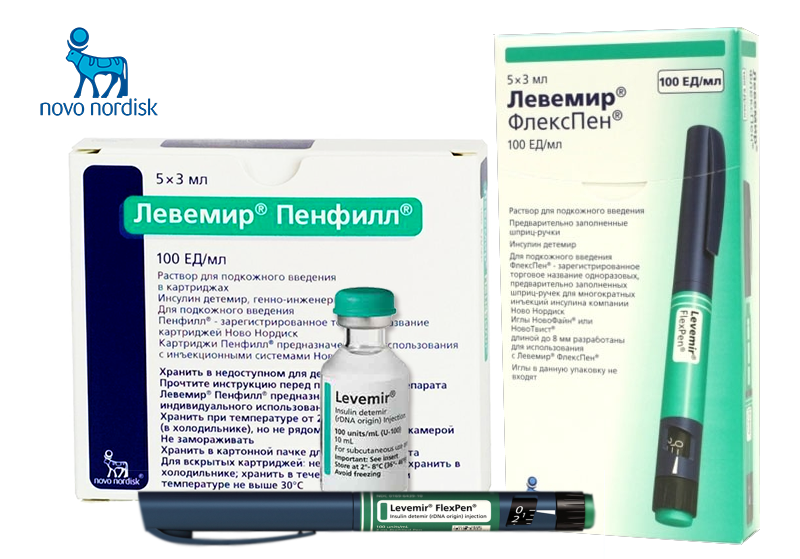 5.ИНСУЛИНЫ КОМБИНИРОВАННОГО ДЕЙСТВИЯ  (бифазные препараты)
Готовые смеси пролонгированного (средней    длительности) и инсулина короткого действия.
Начало действия через 30 минут
Пик действия через 2-8 часов
Продолжительность действия 18 - 20 часов.
Инсулин лизпро двухфазный (Хумалог Микс50)
Суспензия для п/к введения шприц-ручки.
Инсулин двухфазный  (Хумулин M3)
Суспензия для п/к введения шприц-ручки КвикПен™
Инсулин аспарт двухфазный (НовоМикс 50)
Суспензия для п/к введения шприц-ручки  ФлексПен
Инсулин аспарт двухфазный 30, 50,70 ФлексПен Суспензия для п/к введения шприц-ручки (НовоМикс 30 Пенфилл, НовоМикс 30 ФлексПен)
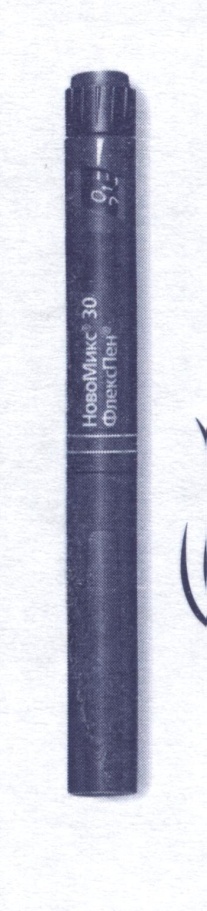 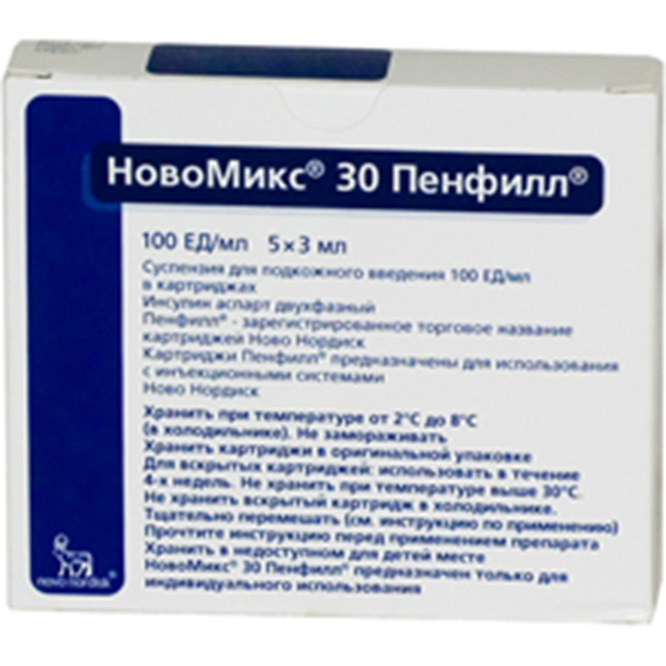 Инсулин двухфазный (Микстард 30 НМ)
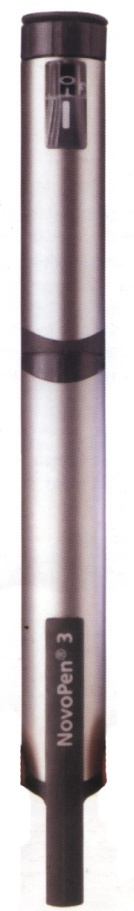 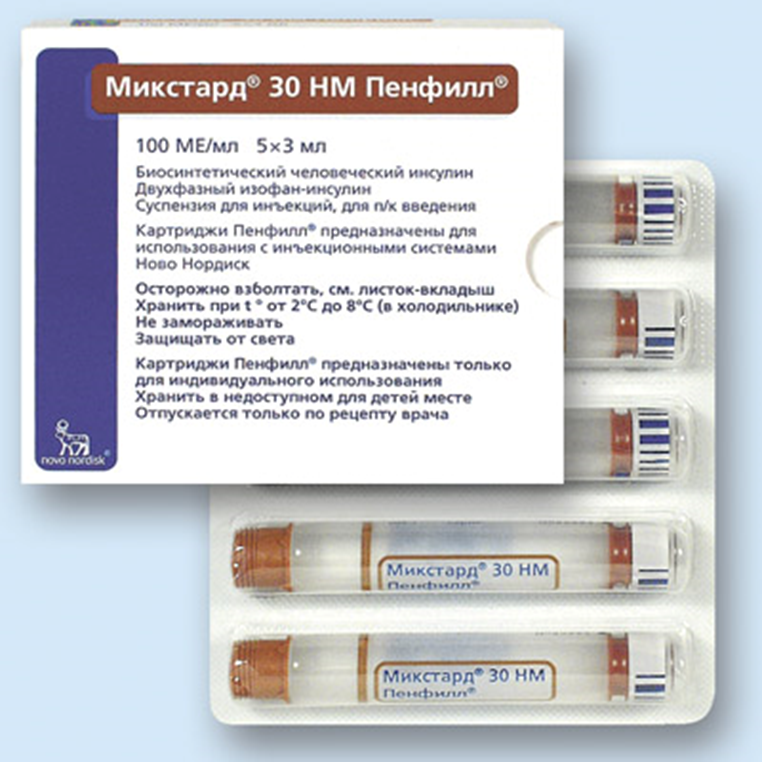 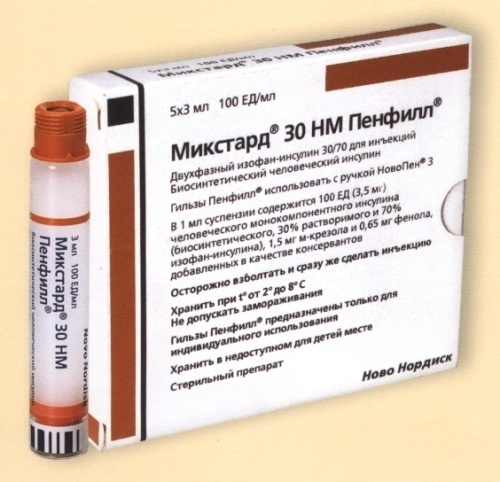 Препараты инсулина короткого и ультракороткого имитируют нормальную физиологическую секрецию инсулина поджелудочной железой в ответ на стимуляцию, препараты инсулина средней продолжительности и препараты длительного действия – имитируют базальную (фоновую) секрецию инсулина, комбинированные препараты сочетают оба действия.
ФАРМАКОКИНЕТИКА
Препараты инсулина вводят п/к, в/м, в/в. Внутривенно вводят только инсулины короткого действия  и только при диабетической коме и прекоме.  Полнота всасывания и начало эффекта инсулина зависят от места введения (обычно инсулин вводят в область живота, бедра, ягодицы, верхнюю часть рук) Быстрее всего инсулин поступает в кровь из подкожной клетчатки передней брюшной стенки, медленнее - из области плеча, передней поверхности бедра и еще медленнее - из подлопаточной области и ягодицы.
 Период полувыведения инсулина при в/венном введении составляет 5 минут, поэтому при диабетической коме инсулин вводят в/в капельно. Нельзя вводить внутривенно суспензии инсулина. Температура вводимого инсулина должна соответствовать комнатной, т.к. холодный инсулин всасывается медленнее. Большая часть поступившего в кровоток инсулина подвергается протеолитическому распаду в печени и почках. Быстро выводится из организма почками (60%) и печенью (40%); менее 1,5% выводится с мочой в неизмененном виде.
Показания к применению инсулина
Сахарный диабет 1 типа, однако в определенных условиях его назначают и при сахарном диабете 2 типа при резистентности к пероральным гипогликемическим средствам, при тяжелых сопутствующих заболеваниях, при подготовке к оперативным вмешательствам, диабетической коме, при диабете у беременных.
    При определении дозы инсулина руководствуются уровнем гликемии натощак и в течение суток, а также уровнем глюкозурии в течение суток.
ПОКАЗАНИЯ К ЛЕЧЕНИЮ ИНСУЛИНАМИ КОРОТКОГО ДЕЙСТВИЯ
Гипергликемическая кома, прекома (когда, требуется быстрый ургентный эффект) 
Кратковременные эпизоды увеличения    потребности в инсулине (хирургическая операции, ОРВИ и т.д.) 
Дебют заболевания, когда устанавливается необходимая для больного доза инсулина
ОСЛОЖНЕНИЯ ИНСУЛИНОТЕРАПИИ
Гипогликемия, характеризующаяся дрожью, потливостью, психомоторным возбуждением и   быстрой потерей сознания. Профилактика гипогликемии - после введения инсулина больной должен поесть в течении 15 – 20 минут.
2. Аллергические реакции  
3. Липодистрофия (профилактика - не производить подкожные инъекции в одно и то же место).
Первая помощь при гипогликемии
Если больной в сознании - напоить сладким чаем, дать 1-2 конфеты. При бессознательном состоянии внутривенно 50-100мл 40% раствора глюкозы. При введении больших доз глюкозы возникает опасность отека мозга. Больного необходимо перевести на инфузию 5% раствора глюкозы до возвращения сознания.
Клиническая фармакология пероральных  гипогликемических (антидиабетических)  средств (ПГС)       Наряду с инсулином, препараты которого пригодны только для парентерального применения, существует ряд синтетических соединений, оказывающих гипогликемическое действие и эффективных при приеме внутрь. Основное применение эти ЛС имеют при сахарном диабете типа 2.
ПРОИЗВОДНЫЕ СУЛЬФОНИЛМОЧЕВИНЫ
1-го поколения: карбутамид (букарбан) хлорпропамид -  в РФ сейчас не применяются;
2-го поколения: глибенкламид (Манинил), гликлазид ( Диабетон), гликвидон (Глюренорм); 
3-го поколения: глимепирид (Амарил)
Препараты второго и третьего поколения (в отличие от первого) в 50-100 раз более активны, поэтому они применяются в значительно меньших дозах 1-2 раза в сутки. Они вызывают также меньше побочных эффектов. В РФ используются только препараты 2-3 поколения.
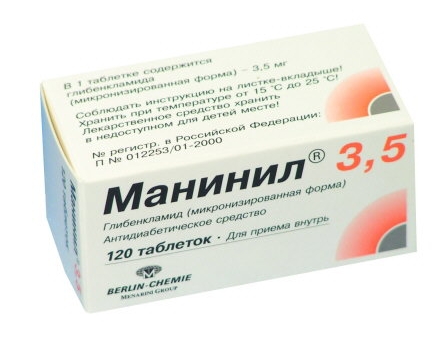 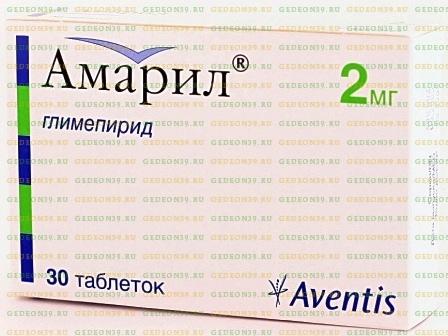 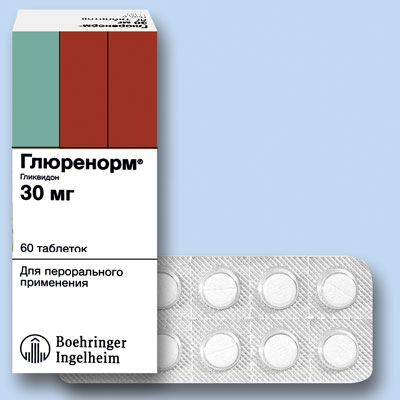 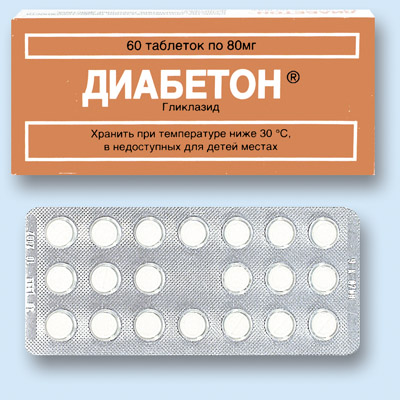 МЕХАНИЗМ   ДЕЙСТВИЯ
Действие производных сульфонилмочевины заключается в стимуляции синтеза инсулина β-клетками поджелудочной железы. Они также увеличивают чувствительность рецепторов поджелудочной железы к гликемии, повышают чувствительность рецепторов к инсулину, тормозят инсулиназу и гликогенолиз в печени.
Фармакокинетика
Препараты сульфонилмочевины хорошо абсорбируются из ЖКТ. С белками плазмы связывается приблизительно 95%. Метаболизируется преимущественно в печени. Выводится главным образом почками в виде метаболитов, менее 1% выводится почками в неизмененном виде. Продолжительность действия 12-24 часа.
ПОБОЧНЫЕ ЭФФЕКТЫ ПРЕПАРАТОВ СУЛЬФОНИЛМОЧЕВИНЫ
Гипогликемия
Аллергические реакции 
Лейко - и тромбоцитопении 
Развитие резистентности
БИГУАНИДЫ
Различают бутилбигуаниды - буформин (адебит, глибутид) и диметилбигуаниды -  метформин (Глюкофаж, Сиофор). В настоящее время применяется метформин.
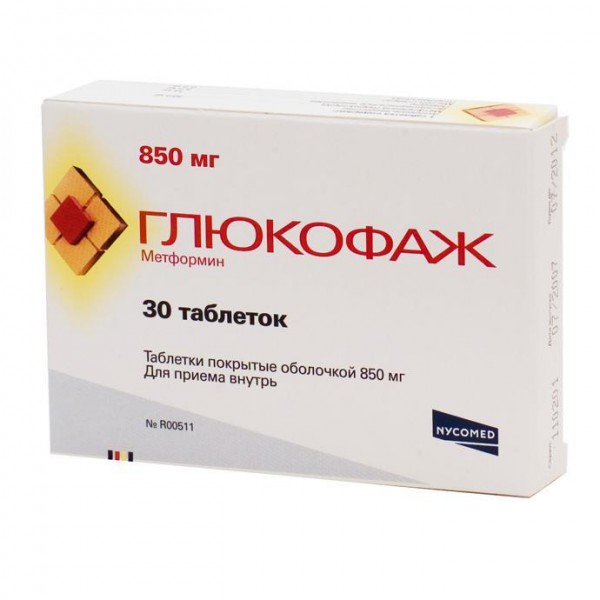 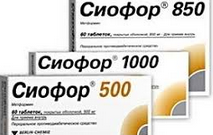 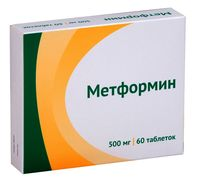 МЕХАНИЗМ ДЕЙСТВИЯ
Тормозит глюконеогенез в печени Повышает связывание инсулина с рецепторами в тканях. Активируют транспорт глюкозы в клетки. Бигуаниды  обладают анорексигенным эффектом (снижают аппетит), уменьшают всасывание глюкозы из кишечника, что прежде всего показано при СД II типа с ожирением.
Механизм действия бигуанидов  (Метформина)
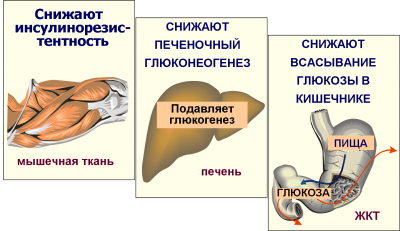 Преимущества метформина
 Риск гипогликемий минимальный
Улучшают клинические исходы у пациентов с сахарным диабетом 2 типа и ожирением.
Фармакокинетика
  Быстро всасывается из ЖКТ. Биодоступность метформина 50-60%.  Выводятся в основном почками в неизмененном виде. Бигуаниды назначают 1- 2 раза в сутки, после еды.
               Побочные эффекты метформина
  Диспепсические расстройства (тошнота, рвота, металлический привкус во рту) часто встречаются в начале лечения и проходят самостоятельно.
   Гипогликемия (при применении в неадекватных дозах).
   Молочнокислый ацидоз (лактоацидоз, чаще развивается при противопоказаниях).
   Лейкопения, анемия.
   Индивидуальная непереносимость. 
   Метеоризм.
ПРОТИВОПОКАЗАНИЯ  БИГУАНИДОВ
Больные с сердечно-сосудистыми и легочными заболеваниями (на фоне гипоксии могут вызвать лактоацидоз).
Беременность и лактация.
Почечная и печеночная недостаточность.
Не должны применяться в течение 48 часов до и после рентгенконтрастных исследований (риск развития контраст-индуцированной ОПН).
Гиперчувствительность.
В последние годы для лечения СД стали использовать новые методы. В частности, применяют акарбозу (Глюкобай) – псевдо-тетрасахарид, ингибирующий α-глюкозидазу, что приводит к уменьшению всасывания углеводов из кишечника и уменьшению подъема гликемии после еды.
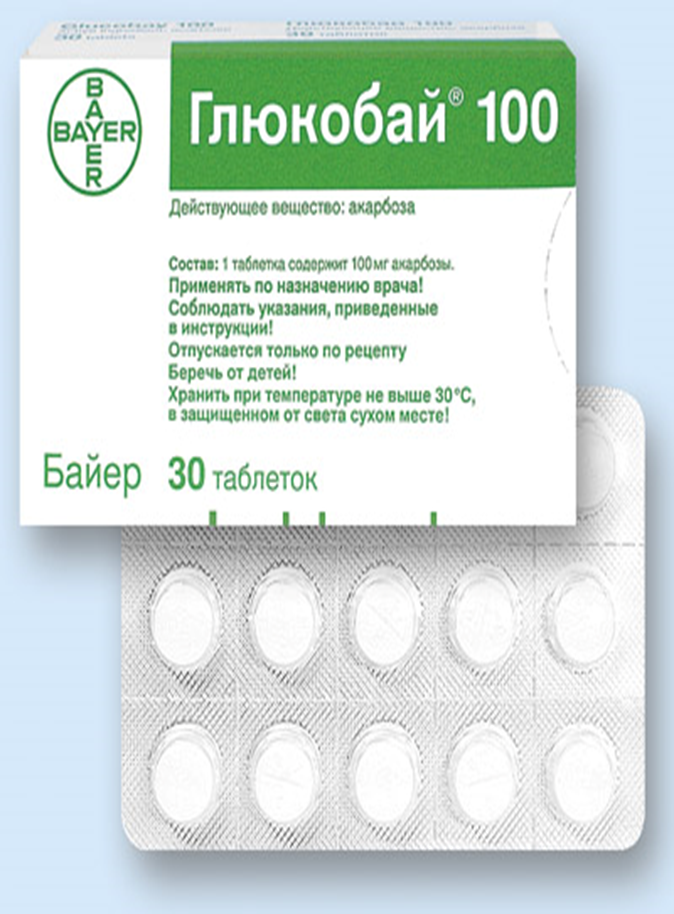 Дапаглифлозин  (Форсига)
Фармакологическая группа: гипогликемическое средство для перорального применения - ингибитор натрийзависимого переносчика глюкозы . 
Форма выпуска: таблетки, покрытые пленочной оболочкой
Фармакодинамика: тормозит почечный перенос глюкозы, снижает ее реабсорбцию в почечных канальцах, что приводит к выведению глюкозы почками. Результатом действия является снижение концентрации глюкозы натощак и после приема пищи, а также снижение концентрации гликозилированного Hb у пациентов с сахарным диабетом типа 2.
Фармакокинетика: после приема внутрь дапаглифлозин быстро и полностью всасывается в ЖКТ и может приниматься как во время приема пищи, так и вне его.  Максимальная концентрация  обычно достигается в течение 2 ч после приема натощак. Дапаглифлозин и его метаболиты выводятся преимущественно почками.
Показания к применению: сахарный диабет 2 типа в дополнение к диете и физическим упражнениям для улучшения гликемического контроля в качестве монотерапии или добавления к терапии метформином, производными сульфонилмочевины.
Особенности применения: внутрь, независимо от приема пищи, по 1 таблетке 1 раз в сутки.
Побочные действия: гипогликемия, полиурия, диарея, боль в спине лейкоцитоз.
Противопоказания: гиперчувствительность, сахарный диабет 1 типа, диабетический кетоацидоз, беременность, период лактации, детский и подростковый возраст (до 18 лет).
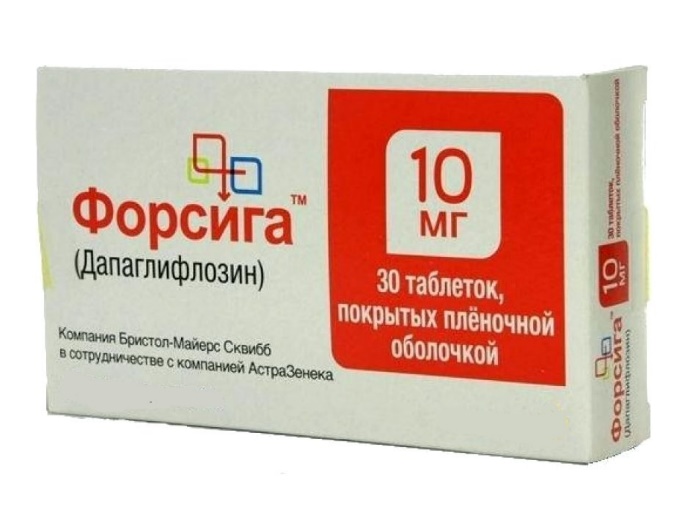 Критерии оценки эффективности и безопасности применения антидиабетических лекарственных средств
Клинические методы
 Контроль динамики состояния больного (степень выраженности жажды, сухости во рту, полиурии);
Контроль нежелательных реакций на препараты.
    Лабораторно – инструментальные методы
Определение уровня глюкозы в крови, моче;
Определение кетоновых тел в моче;
ЭКГ.
Контрольные вопросы для закрепления:
1. Дайте понятие гипотиреоза. Какие лекарственные препараты применяются при гипотиреозе?
2 .Что  такое гипертиреоз? Какие лекарственные препараты применяются при гипертиреозе?
3. Что такое  сахарный  диабет?
4.  Какие препараты применяются при сахарном  диабете 1 типа?
5.  Какие препараты применяются при сахарном диабете 2 типа?
6.  Как делятся инсулины по продолжительности действия?
7.  Назовите осложнения инсулинотерапии. 
8.  Как оказывается неотложная помощь при гипогликемии?
Рекомендуемая литература:
Обязательная:
1. Кузнецова Н.В. Клиническая фармакология: учебник - М.: ГЭОТАР-
    Медиа, 2012, стр. 254 - 268   
Дополнительная литература: 
1.Белоусов Ю.Б., Кукес В.Г. и др. «Клиническая фармакология» Национальное руководство. – М.: ГЭОТАР – Медиа 2010
2.  Машковский М.Д. Лекарственные средства. – М.: Новая волна, 2011.
Электронные ресурсы
1. Лекция- презентация  «Клиническая фармакология лекарственных                      
    средств для лечения сахарного диабета и патологии щитовидной железы»  
2. Электронный справочник «Лекарственные средства»
3. Тесты АСТ по теме
4. Обращение лекарственных – база данных www.regmed.ru/search.asp
Спасибо за внимание!